Conejo Interfaith Refugee Team

Help Newly Arrived Refugees

The Conejo Interfaith Refugee Team works with the IRC (International Rescue Committee-LA (www.rescue.org/united-states/los-angeles-ca) to welcome and assist newly arrived families from Afghanistan and other areas settling in SoCal. We are helping with supplies, furniture, and services to meet individual family needs and requests. 

If you can help, use the Sign-Up Genius link below to volunteer items or services:
https://www.signupgenius.com/go/508094caca92ea2f85-help
Checks, in any amount, are welcome. You can mail to the dedicated fund at the United Methodist Church, 1049 S. Westlake Boulevard. Westlake Village, CA 91361. Make payable to UMCWV, write “Refugee Team” on the memo line. Or directly at: www.umcwv.org. Scroll down to the donate button at the bottom of the page, then scroll down again and click “Refugee Fund.” 
  
Cash grants paid directly for for rent, utilities, security deposits, and bills for supplies, and emergencies.
The Conejo Interfaith Refugee Team is a diverse ecumenical coalition of faith groups and individuals in the Conejo and western Los Angeles County area. IRC works to help resettle families approved by the United States government.
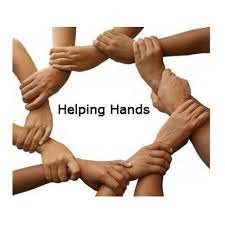